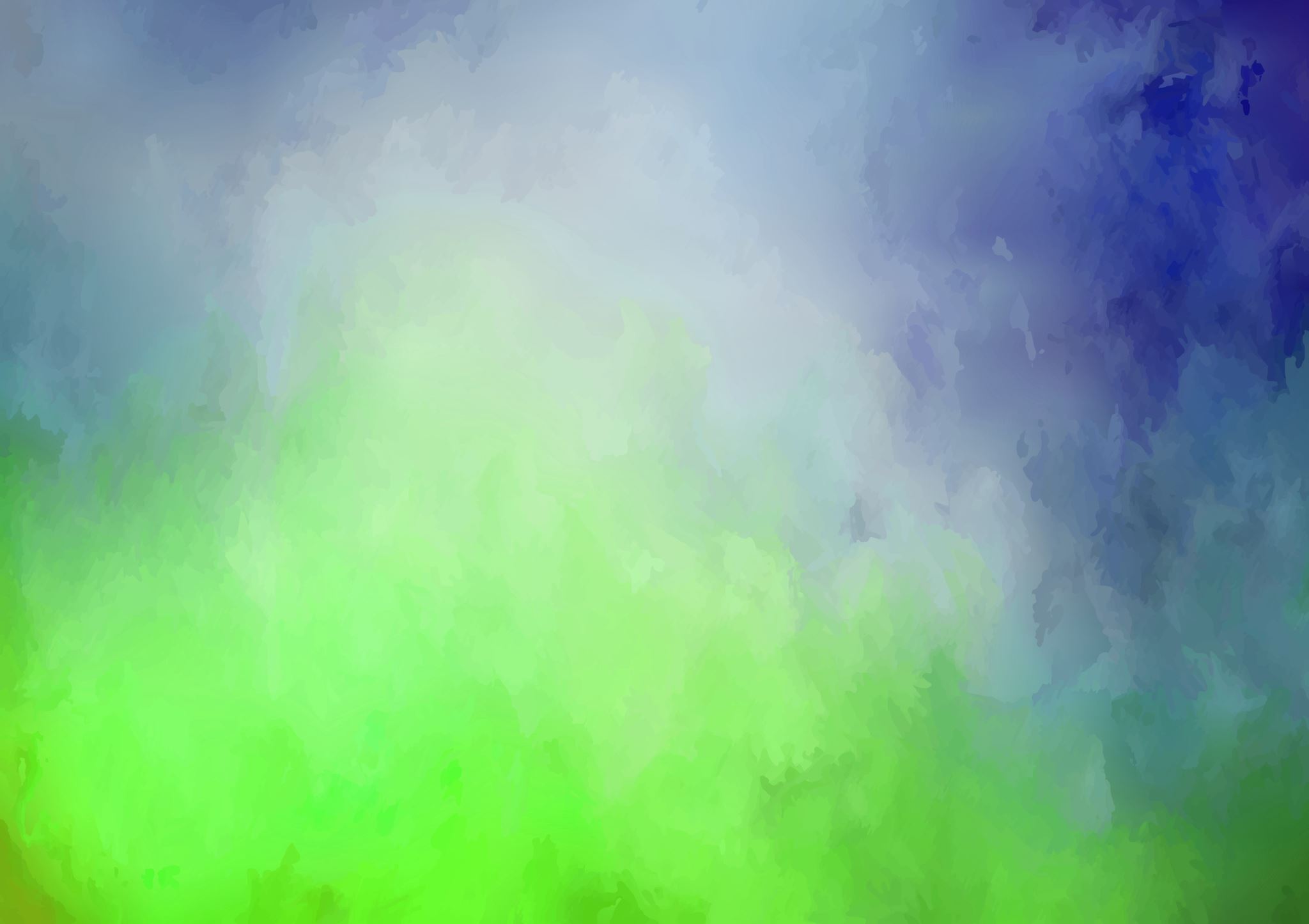 Les 5 communicatie
Vervolg assertiviteit
Vandaag:

Huiswerksituaties
Hoe kom je assertief over?
Lesopdracht
Bespreken lesopdracht
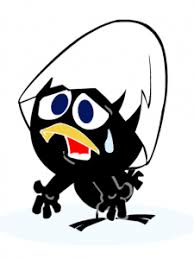 Waarom sub-assertief?
Blz 174-178
Bescheidenheid
Angst
Te hoge verwachtingen van ander
Verlegenheid
Schuldgevoelens
Sterk plichtsbesef
Geen eenling willen zijn
Bewuste keuze
Situaties
Situaties die vragen om een assertieve reactie….

Huiswerkopdracht!

Je hebt last van iemand
Je hebt een andere mening dan de rest
Je wilt iets van de ander
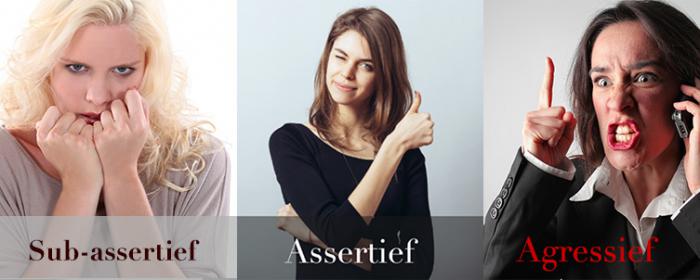 Assertiviteit laat je zien in:
Je lichaamshouding

Je mimiek

Je toon

Je woorden
Samen 55 %
van je boodschap!